Bolt: On-Demand Infinite Loop Escape in Unmodified Binaries
Michael Kling$, Sasa Misailovic, Michael Carbin, and Martin Rinard

Massachusetts Institute of Technology
$Jane Street
[Speaker Notes: Today I’m going to talk about Bolt, a tool that we’ve been building in the group to detect and escape infinite loops in unmodified binaries.
----- Meeting Notes (10/17/12 17:01) -----
Change to dollar bill]
Bolt: On-Demand Infinite Loop Escape in Unmodified Binaries
Michael Kling*, Sasa Misailovic, Michael Carbin, and Martin Rinard

Massachusetts Institute of Technology
Jane Street*
[Speaker Notes: Today I’m going to talk about Bolt, a tool that we’ve been building in the group to detect and escape infinite loops in unmodified binaries.
----- Meeting Notes (10/17/12 17:01) -----
Change to dollar bill]
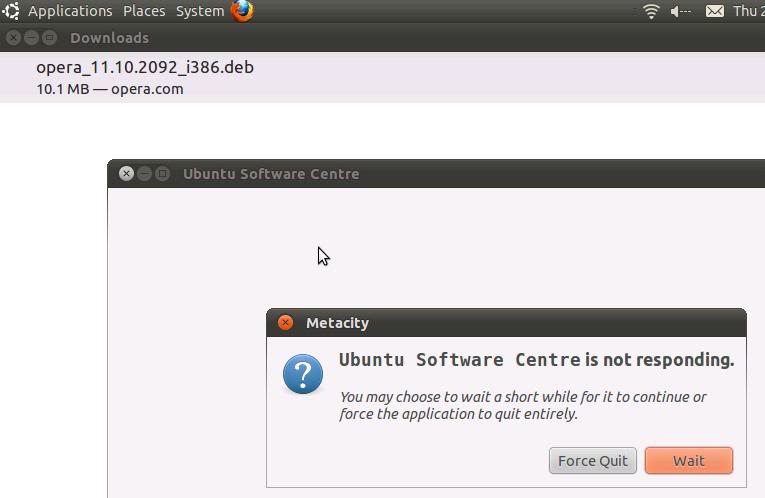 Bolt: On-Demand Infinite Loop Escape in Unmodified Binaries
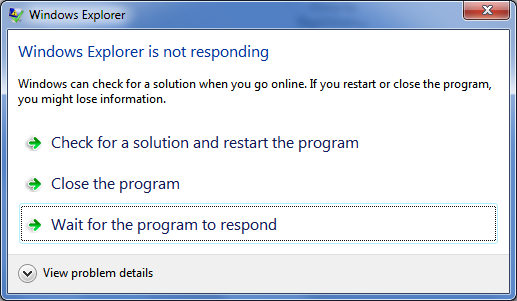 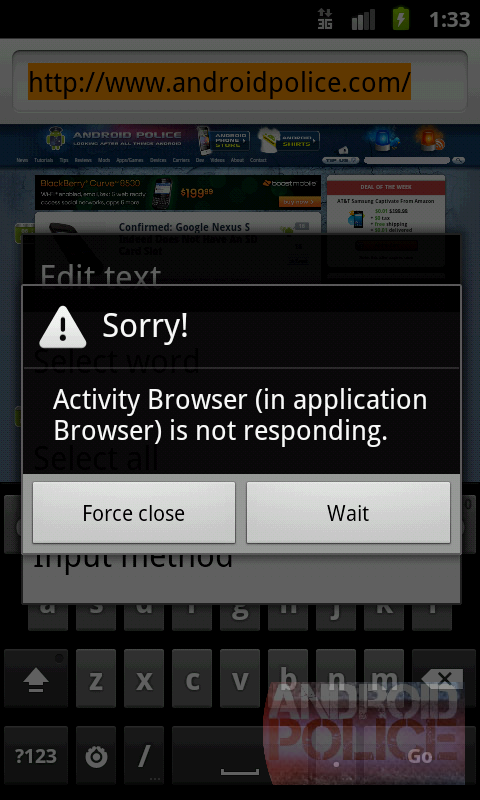 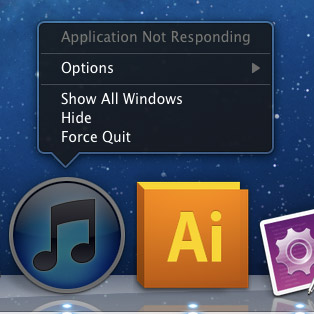 Michael Kling*, Sasa Misailovic, Michael Carbin, and Martin Rinard

Massachusetts Institute of Technology
Jane Street*
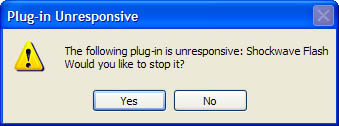 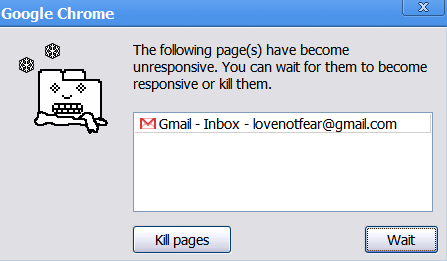 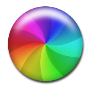 [Speaker Notes: Today I’m going to talk about Bolt, a tool that we’ve been building in the group to detect and escape infinite loops in unmodified binaries.
----- Meeting Notes (10/17/12 17:01) -----
Change to dollar bill]
B   lt
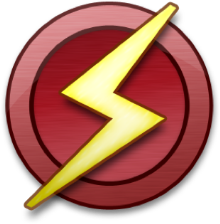 Coerce program to continue executing.
Program produces output.  You don’t lose work
Automatically detects and escapes infinite loops
Basic Approach
1.  If application unresponsive, launch Bolt
Bolt
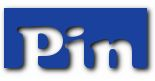 Bolt attaches via dynamic binary instrumentation
Basic Approach
2.  Bolt detects if application is in infinite loop
Bolt determines if application is executing a loop

Bolt takes snapshots of each loop iteration

If two snapshots are the same, infinite loop!
Basic Approach
3.  Bolt offers user option to escape loop
Bolt transfers application’s execution out of loop

Return from function(optionally set return value)

Jump to different instruction(instruction after loop)
Basic Approach
4.  Bolt lets user to explore multiple strategies
Bolt checkpoints the application and filesystem

Bolt executes each strategy

User selects output that best suits their needs
Bolt’s Key Property
On Demand
No special compilation No overhead unless Bolt is attached
Wireshark 1.4
GUI hangs when parsing Zigbee ZCL Packets
Parsing module calls dissect_zcl with tree = NULL
1: void dissect_zcl(Tree *tree) { 
 2:   //…init… 
 3:   while (i < ZBEE_ZCL) { 
 4:     if (tree) { 
 5:       // …process… 
 6:       i++;      
 7:     } 
 8:   }
 9:   // … 
10: }
[Speaker Notes: 1.   Take snapshots at each loop iteration]
How does Bolt work?
Step 1: Identify if Application is Executing in a Loop
1: void dissect_zcl(Tree *tree) { 
 2:   //…init… 
 3:   while (i < ZBEE_ZCL) { 
 4:     if (tree) { 
 5:       // …process… 
 6:       i++;      
 7:     } 
 8:   }
 9:  //…
10: }
0x368: test  %al,%al
0x36a: je    0x3df
0x36c: nopl  0x0(%rax)
0x370: test  %rbx,%rbx
0x373: je    0x370
0x37c: mov   $0x3,%ecx
0x381: mov   %rbp,%rsi
0x384: mov   %rbx,%rdi
0x387: xor   %eax,%eax
[Speaker Notes: This loop looks rather silly, but it is the result of optimization. Not clear what the compiler should do with infinite loops as it may be the intended behavior of the program.  I think its only in the C++0x standard now that infinite loops have undefined behavior.


Looks silly, but is the result of optimization. Loop unswitching 


Ctcl-c  (this should be ctrl-alt-delete) strictly speaking
Gcc with optimizations turned on sees that the exit condition is not being changed is tree is NULL.  So, loop immediately returns to the top.]
Loop Detection Algorithm
Objective: find repeating sequence of instructions
Those executed in the highest stack frame

Challenge: where is the highest stack frame?
On demand means possibly no frame pointer
Solution:  substitute frame pointer with calling context
[Speaker Notes: zSelect pivot instruction (instruction in any frame)
Rexecute pivot in same stack frame]
Calling Context Reconstruction
Intuition
Observe execution trace

Matched returns are new procedure calls

Unmatched returns are part of calling context

At ret instruction, top of stack is the return address
call  
…
call  
…
call
…
ret
…
call
…
ret
…
ret
…
ret
Calling Context Reconstruction
Intuition
Observe execution trace

Matched calls and returns are new procedure calls

Unmatched returns identify calls in calling context

At ret instruction, top of stack is the return address
call  
…
call  
…
call
…
ret
…
call
…
ret
…
ret
…
ret
Context
Attach Point
Matched
Unmatched
Step 2: Detect Infinite Loop
i
state
snapshots
Snapshot each loop iteration
Save only modified state

If two snapshots are the same, then infinite loop
1
2
3
4
[Speaker Notes: On the right you see that the states repeat after three iterations]
Step 3: Identify Escape Strategies
Strategy 1: return from function (optionally set return value)
Strategy 2: jump to instruction after loop
1: void dissect_zcl(Tree *tree) {
 2:   //…init… 
 3:   while (i < ZBEE_ZCL) { 
 4:     if (tree) { 
 5:       // …process… 
 6:       i++; 
 7:     } 
 8:   }
 9:  //…
10: }
0x368: test  %al,%al
0x36a: je    0x3df
0x36c: nopl  0x0(%rax)
0x370: test  %rbx,%rbx
0x373: je    0x370
0x37c: mov   $0x3,%ecx
0x381: mov   %rbp,%rsi
0x384: mov   %rbx,%rdi
0x387: xor   %eax,%eax
[Speaker Notes: Looks silly, but is the result of optimization. Loop unswitching 


Ctcl-c  (this should be ctrl-alt-delete) strictly speaking
Gcc with optimizations turned on sees that the exit condition is not being changed is tree is NULL.  So, loop immediately returns to the top.
----- Meeting Notes (10/17/12 17:01) -----
Mike]
Step 4: Search for Escape
ctrl+c
checkpoint
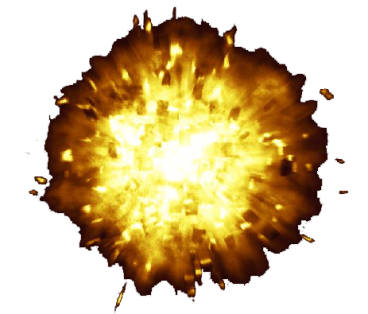 user
User chooses what works for them
[Speaker Notes: Total size of the search space in evaluation.  Break (1 possibility), Unwind with -1, 0, 1, and whatever is in return register]
Implementation
Supporting tools
Pin
ptrace
Libunwind
Berkeley Lab Checkpoint/Restart
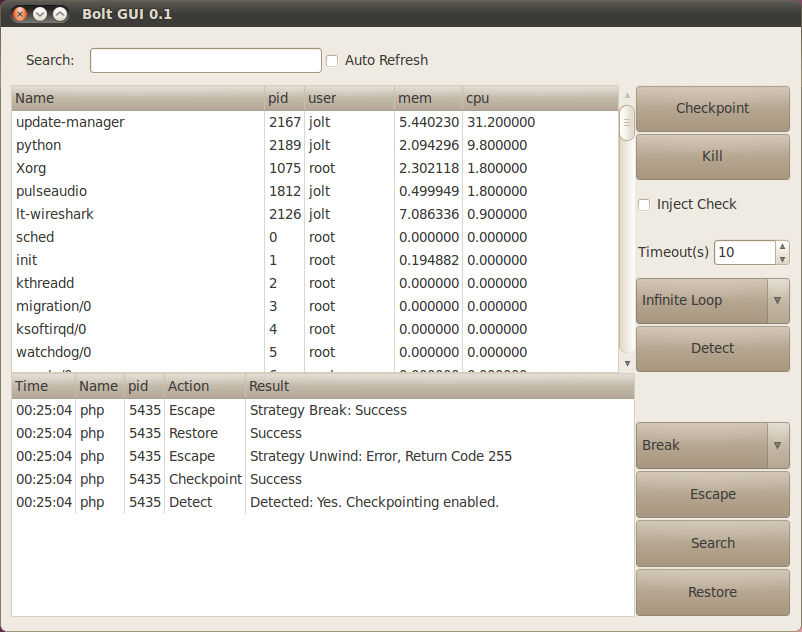 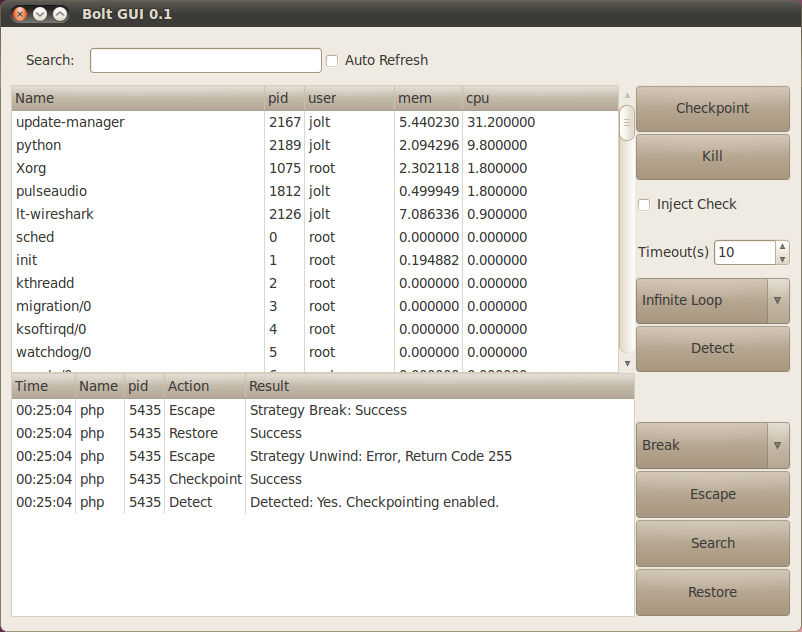 Bolt’s GUI and analyses run on x86/x64 Linux
well
How does Bolt work?
Benchmarks: 13 Loops
Methodology
Acquired loops and inputs from bug reportsEvaluated every loop we could reproduce

13 Infinite Loops in 10 apps (GUI, console, server):
PHP, Wireshark, Apache, PAM, ctags (2 loops), grep (3 loops), ping, indent, look, Java VM
[Speaker Notes: Note that we didn’t do any selection of infinite loops. 
Methodology:

What timeout did we use?
10 seconds of execution time our 10^5 analyzed instructions.]
Can Detection Be Done Efficiently?
Bolt detects 11 of the 13 infinite loops
9 repeat state after one iterationPHP after 4 iterations and PAM after nondeterministic

Loop detection times are less than 6 s
Memory for snapshots < 1 KB (per iteration)

Other 2 loops do not repeat state within10 s timeout
indent and Java VM
[Speaker Notes: This is not the actual slide, just the narrative we would like to have in here. 

Total number of iterations
Total Memory consumption for successfully detected loops.

Php, per iteration = 128  + 688
Pam, per iteration = 192 + 0

Php iterations = 4
Pam iterations = ?
----- Meeting Notes (10/19/12 17:40) -----
attach to the process pin]
How Good is Output After Escape?
Methodology
Applied Bolt to escape from all 13 loops
Compared outputs to Ctrl+C
Compared outputs to developer-fixed version

Better outputs than Ctrl+C for 11 of 13 loops
Enables applications to resume processing input
Semantic changes are isolated to single components

Escape exactly matches developer fix for 7 of 13 loops
Exiting loop is often the right thing to do in a corner case
Ctrl+C on indent deletes all your source code
[Speaker Notes: This is not the actual slide, just the narrative we would like to have in here. 

Comparison of two escape strategies:
Escaping the loop is better for 4 loops
Escaping the function is better for 7 loops
Both same for 3 loops

----- Meeting Notes (10/17/12 17:35) -----
switch order

continues to output productively  
compare with popper.]
Why do Infinite Loops Happen to Good People?
Missing Transitions
Encounters unexpected input and there’s no available action
Loop just cannot make progress

Incorrect Exit Condition/Action
Incorrectly check if loop reached end of input
Fail to exit loop when finished
[Speaker Notes: Long Running Computation
Malformed input file field (poppler) or inefficient algorithm (gawk)

----- Meeting Notes (10/17/12 17:35) -----
isolated 

fsa to illustrate

state, unwind to go back and then jump to processing.]
Python Ctags Infinite Loop
Objective:  find triple quotes in string (ctags)


static void find_triple_end (char const *string)  
{
    char const *s = string;
    while (1) {
        s = strstr (string, TRIPLE_QUOTE);
        if (!s) break;
        s += 3;
        // ... 
    }
}
Beginning of line
Should be s
Why do Infinite Loops Happen to Good People?
Missing Transitions
Encounters unexpected input and there’s no available action
Loop just cannot make progress

Incorrect Exit Condition/Action
Incorrectly check if loop reached end of input
Fail to exit loop when finished
[Speaker Notes: Long Running Computation
Malformed input file field (poppler) or inefficient algorithm (gawk)

----- Meeting Notes (10/17/12 17:35) -----
isolated 

fsa to illustrate

state, unwind to go back and then jump to processing.]
PAM Infinite Loop
Objective: copy input to bounded length temporary buffer

while (*orig) { /* while there is still some input to deal with */ 
  // ...     if ((strlen(tmp) + 1) < MAX_ENV) { 
    tmp[strlen(tmp)] = *orig++;   
  } else {    
    /* is it really a good idea to try to log this? */
    D(("Variable buffer overflow: <%s> + <%s>", tmp, tmpptr));     
    pam_syslog("Variable buffer overflow: \ <%s> + <%s>",tmp, tmpptr);    
  }  
  // ...                                                                                                                                    }
Actual comment
Missing return
Related Work
Infinite Loop Escape
Jolt (Carbin, et al., ECOOP  ‘11) requires instrumentation

Bounding Loop Length
Detecting and Eliminating Memory Leaks Using Cyclic Memory Allocation (Nguyen and Rinard, ISMM ‘07)

Non-termination Provers
TNT (Gupta, et al., POPL ‘08) using Invariant Generation
Looper (Burnim, et al., ASE ‘09) using Symbolic Execution

Termination Provers
Terminator (Cook, et al., PLDI ‘06)
Conclusion
Infinite loops can be detected

Escape is often better than termination
Takeaway
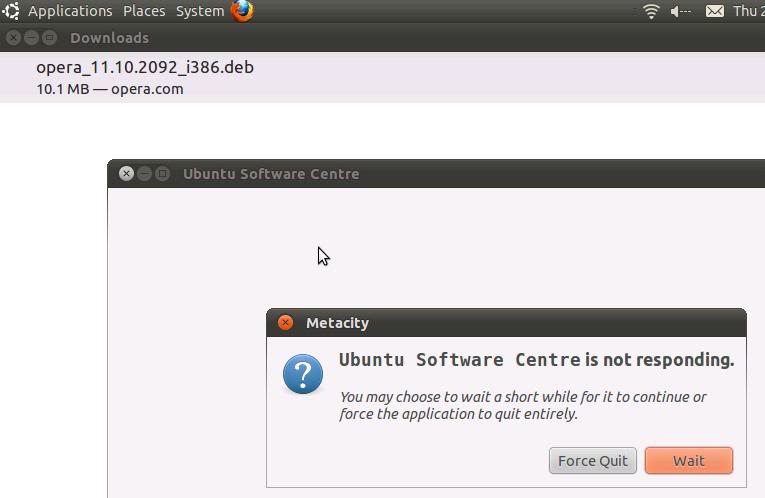 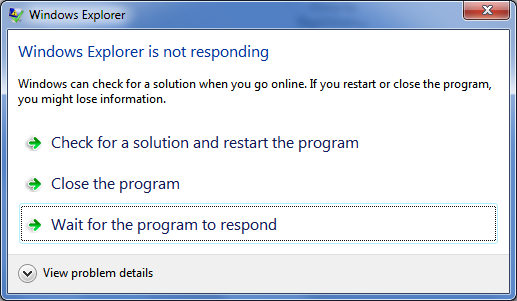 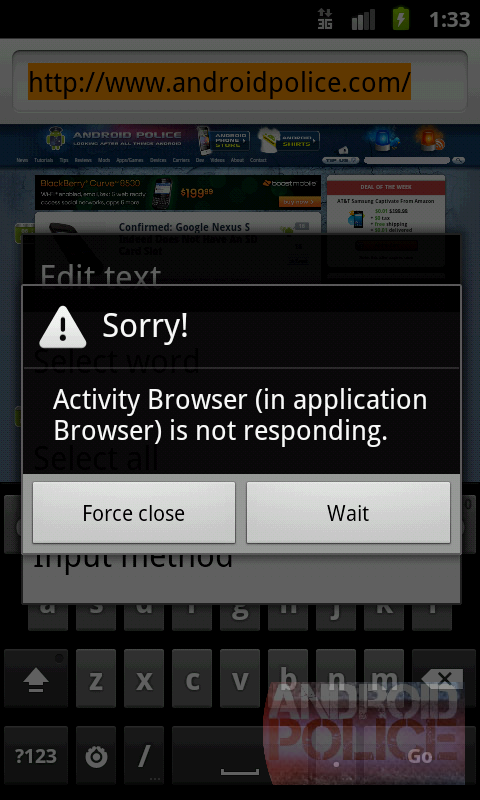 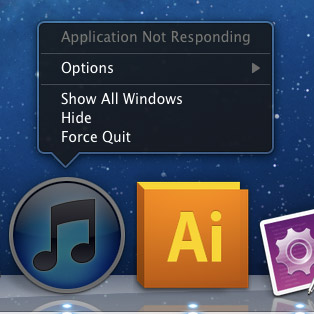 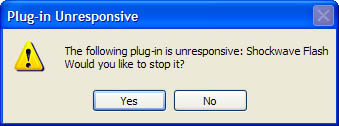 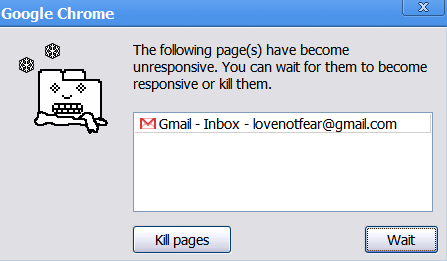 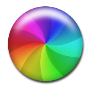 [Speaker Notes: This doesn’t have to be the only option for dealing with unresponsive programs. Instead we can use techniques like bolt to exploit the natural resiliency of an application, to make it give us the answer that we want.]
The End
From: "Armando Solar-Lezama" <asolar@csail.mit.edu> 
To: "Martin Rinard" <rinard@csail.mit.edu> 
Subject: Thanks

I was writing a document in Word this morning, and after about an hour of unsaved work, Word went into an infinite loop that made the application completely frozen. 

So, having listened to your talks too many times, I got my debugger, paused the program, changed the program counter to a point a few instructions past the end of the loop, and let it keep running from there. 

Word went back to working as if nothing had ever happened. I was able to finish my document, save it, and close Word without problems.

So thanks, 
Armando.
Backup Slides
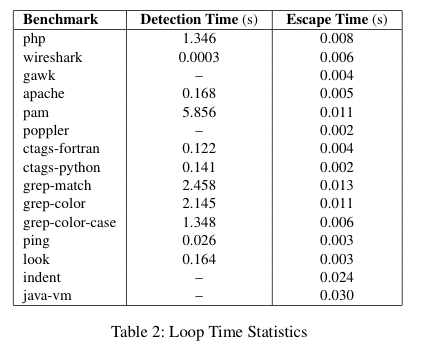 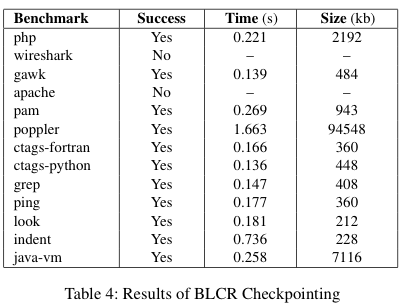 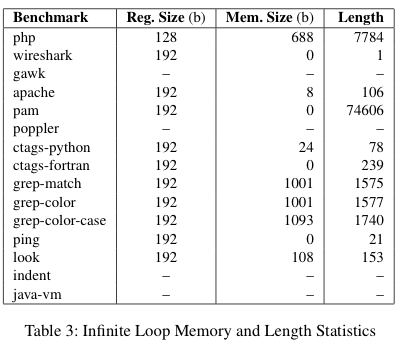